Doa Penjagaan Misi
Allah Bapa, Jacky dan Iris serta anak lelaki mereka sedang memberitakan kasih Tuhan Yesus di sebuah negara yang menolak Injil. Tahun ini, di sebuah pusat pendidikan di negara itu, mereka bertanggungjawab atas kelas 4 dan kelas 3 dengan 33 orang murid. Kami berdoa agar Roh Kudus memenuhi mereka dengan hikmat dalam pengajaran dan ministri mereka. Mereka akan kuat
1/2
Doa Penjagaan Misi
dalam menghadapi tekanan, berani menghadapi rintangan, dan mampu menunjukkan kasih Tuhan semasa menghadapi murid-murid dari pelbagai latarbelakang. Kami berdoa agar terang Yesus Kristus menerangi empat Kristian pribumi supaya mereka terus bertumbuh dan menjadi pemimpin rohani bagi bangsanya. Dalam nama Tuhan Yesus Kristus, Amin.
2/2
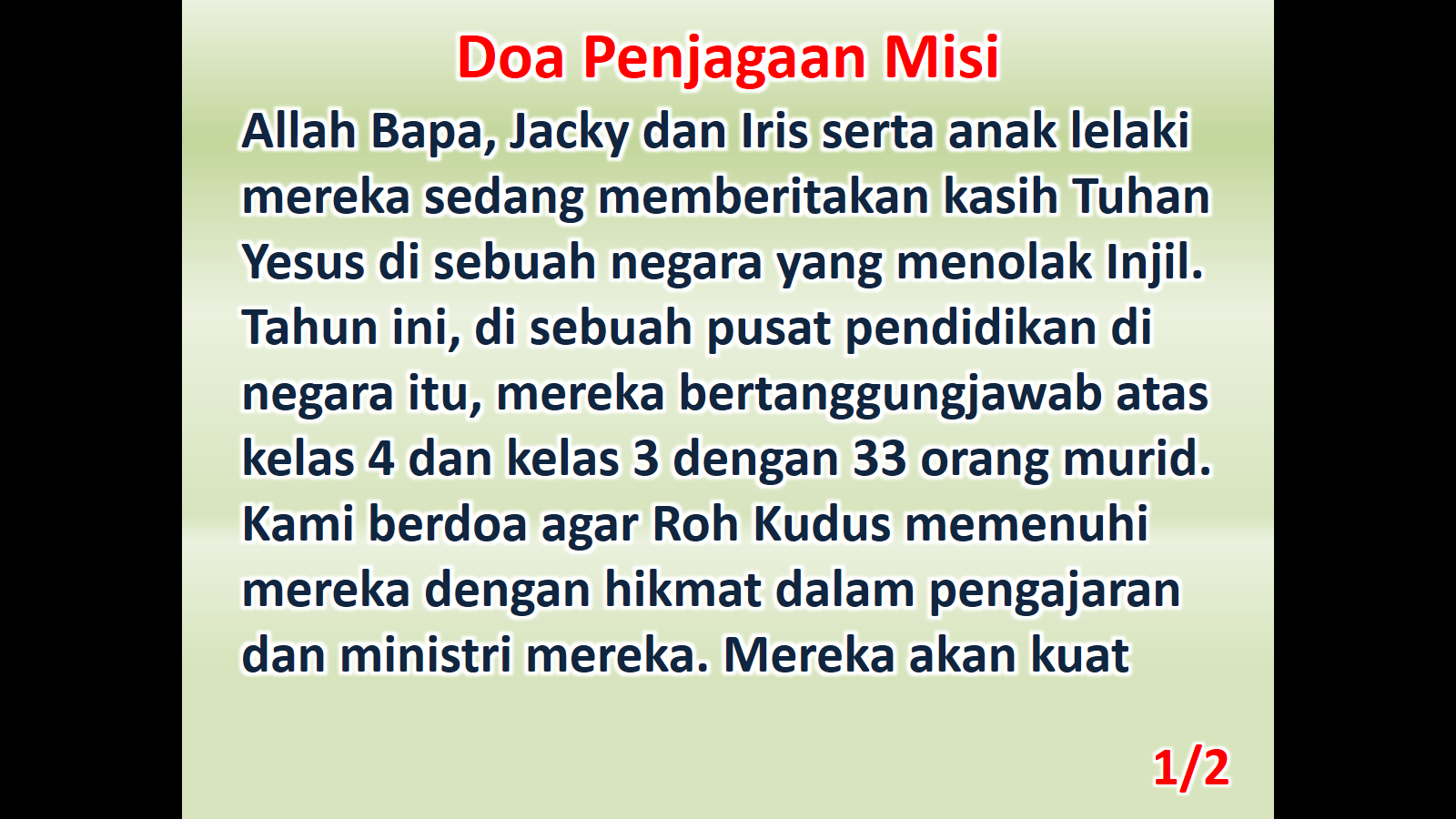 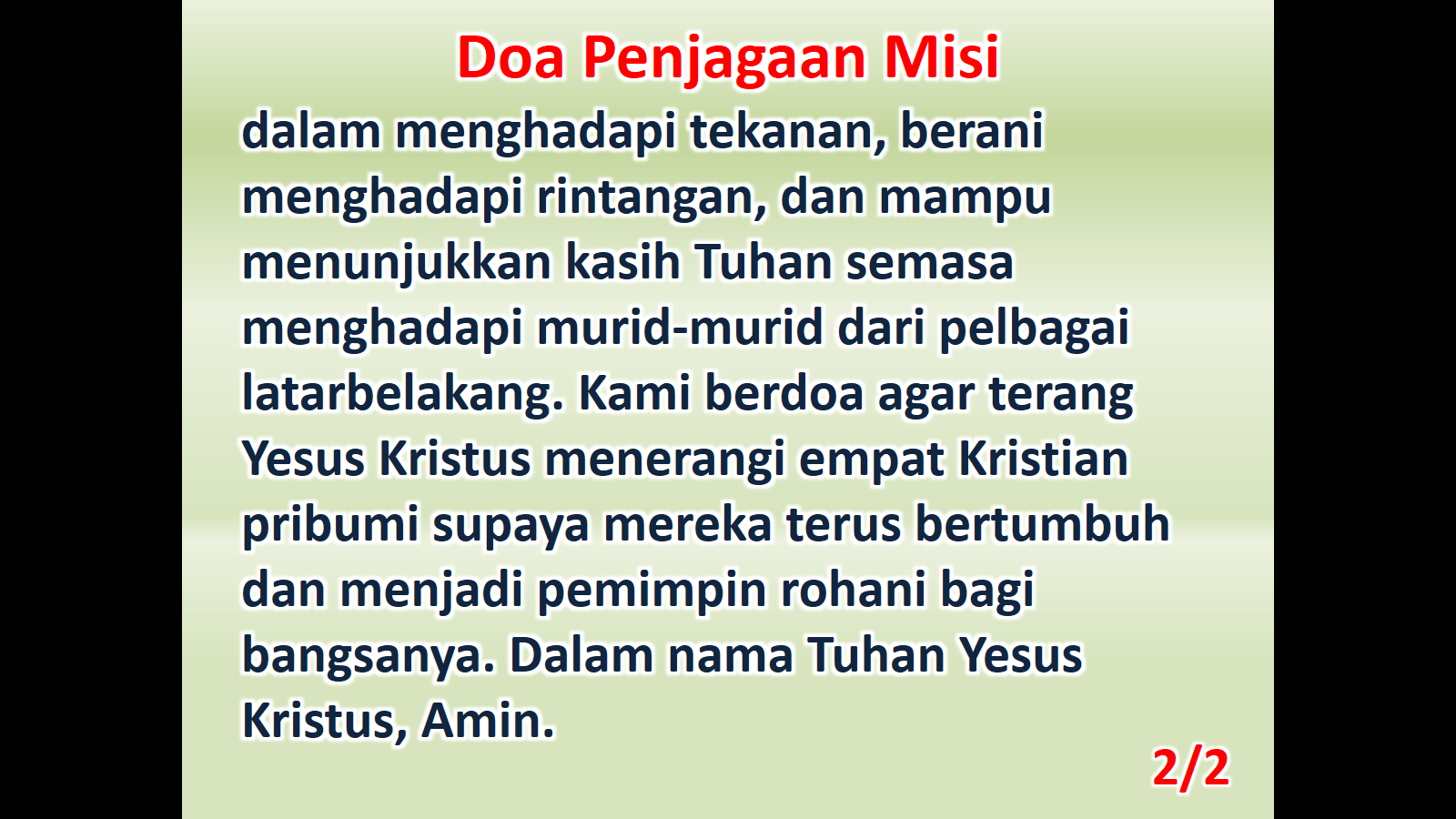